GRANULOMATOUS INFLAMMATION
Foundation Block, Pathology
Dr. Maha  Arafah
2012
OBJECTIVES AND KEY PRINCIPLES TO BE TAUGHT:
Upon completion of this lecture, the student should:
Define Granulomatous inflammation.
Recognize the morphology of granulomas (tubercles) and list the cells found in granuloma along with their appearance.
Understands the pathogenesis of granuloma formation.
Identify the  types of granulomas, which differ in their pathogenesis.
 Foreign body granulomas 
  Immune granulomas 
List the common causes of Granulomatous Inflammation.
Granulomatous inflammation
Granulomatous inflammation is a distinctive pattern of chronic inflammation characterized by aggregates of activated macrophages with scattered lymphocytes.
Granulomatous inflammation
Granuloma = Nodular collection of epithelioid macrophages surrounded by a rim of lymphocytes
Epitheloid macrophages: activated macrophages have squamous cell-like appearance
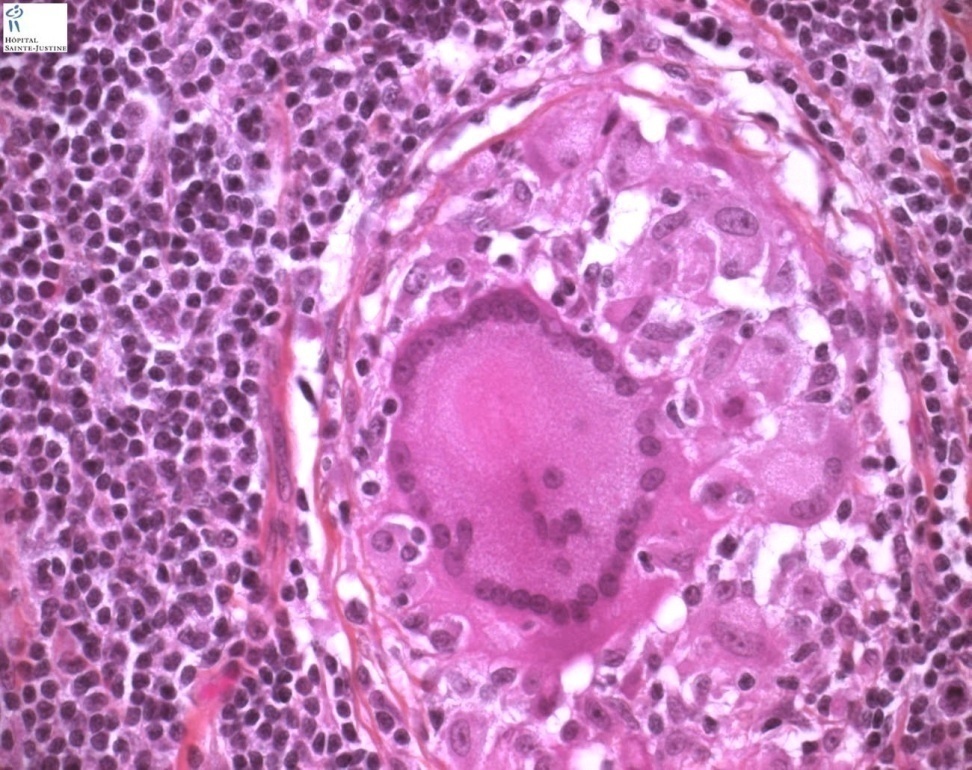 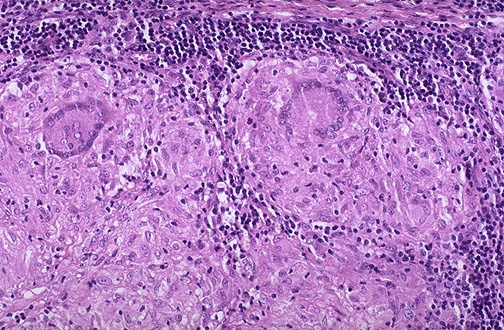 Granulomatous Inflammation
Granulomas are characteristic of certain specific pathologic states
Recognition of the granulomatous pattern is
important because of the limited number of conditions that cause it
(some are life-threatening)
Pathogenesis of granuloma
A  granuloma is a cellular attempt  to contain an offending  agent that is difficult to eradicate.
Granulomas can form under Four settings:
With persistent T-cell responses to certain microbes 
In some immune-mediated inflammatory diseases 
In response to relatively inert foreign bodies
In a disease of unknown etiology
Granulomatous Inflammation
persistent T-cell responses to certain microbes
Pathogenesis
IL-2, and IFN-γ,
Immune granulomamechanism
What is the initiating event in granuloma formation? 

indigestible antigenic material in macrophages
Antigen presentation on cell membrane
to appropriate CD4+TH1 lymphocytes, causing them to become activated. The responding T cells produce cytokines, such as IL-2, and IFN-γ, 
IFN-γ  is important in activating macrophages and transforming them into epithelioid cells and multinucleate giant cells
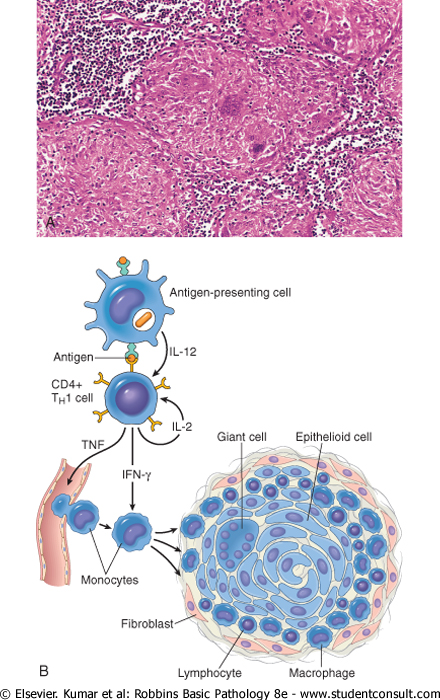 Persistent T-cell responses to certain microbesCauses:
Bacteria
Tuberculosis
Leprosy                                                                    
Actinomycosis                                                      
 Cat-scratch disease
Parasites
Schistosomiasis                                                 
Leishmaniasis
Fungi
Histoplasmosis
Blastomycosis
Metal/Dust
Berylliosis
Important Disease
A Disease
Easily transmitted
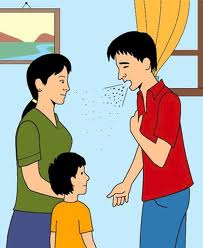 A Disease
Common World Wide
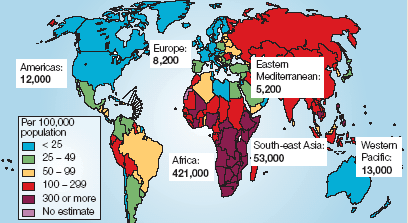 Estimated   worldwide  TB  incidence   rates  in  2000.
A Disease
Could Affect Any Organ
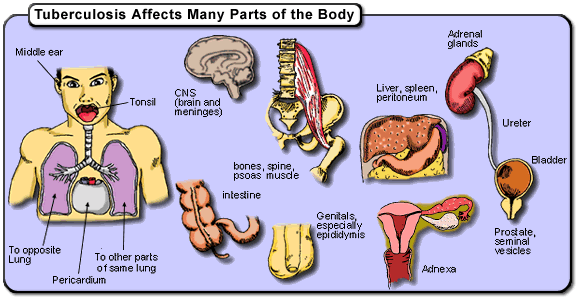 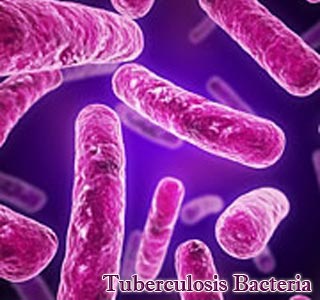 الدرنTB
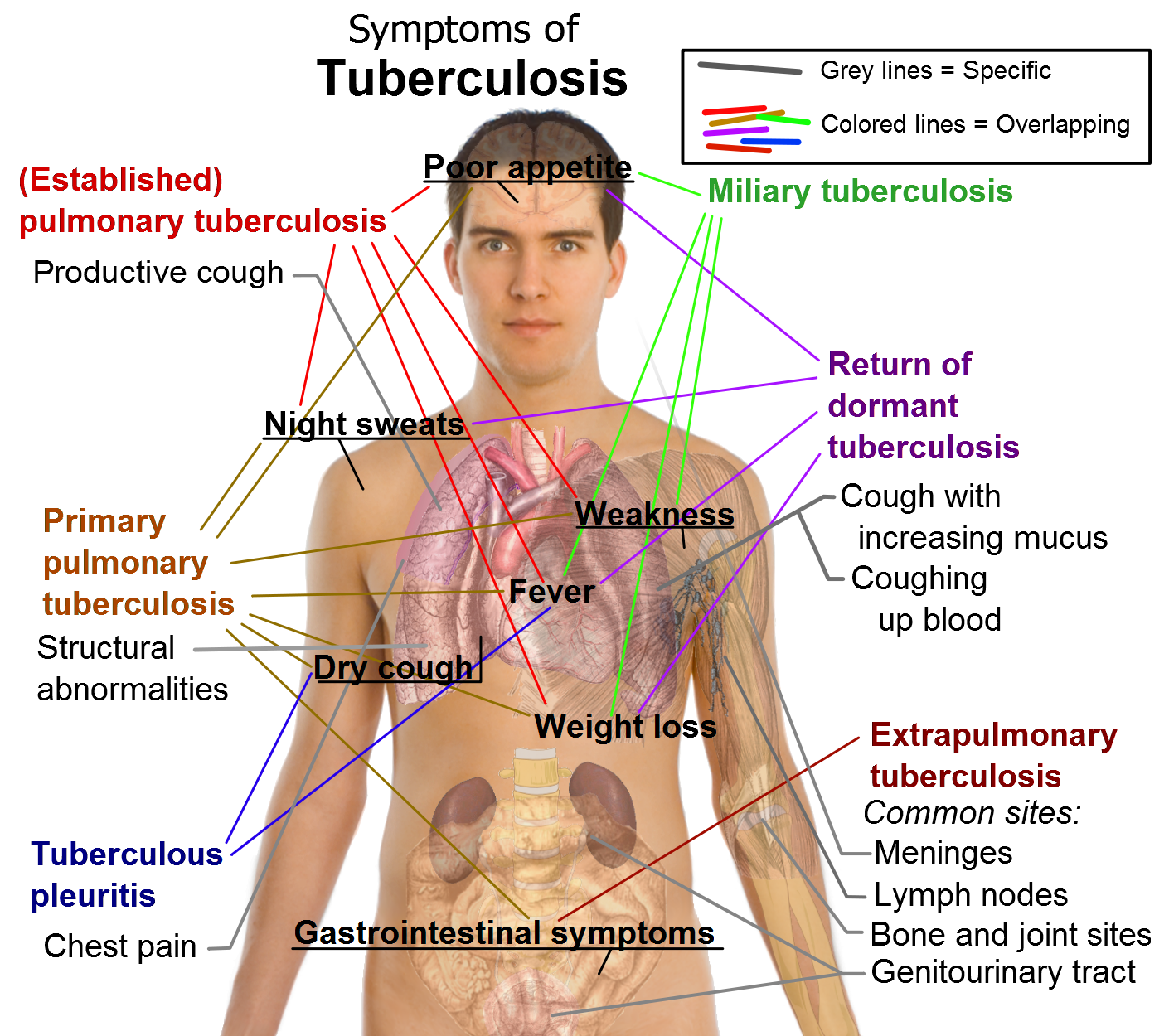 With persistent T-cell responses to certain microbes
Mycobacterium tuberculosis
 Tuberculosis is the prototype of a granulomatous disease caused by infection and should always be excluded as the cause when granulomas are identified.
How?
Acid fast stain
Culture
Molecular
Schistosomiasis
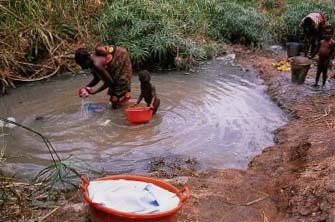 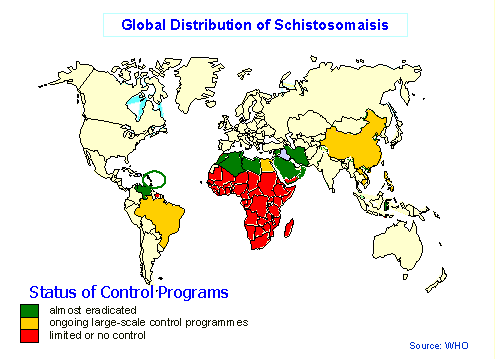 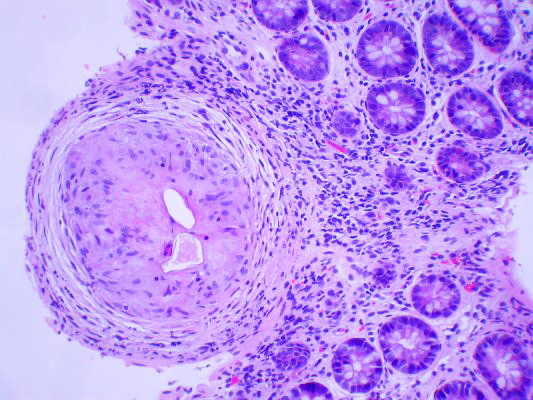 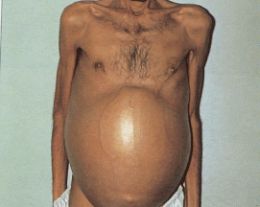 Schistosomiasis
Leishmaniasis
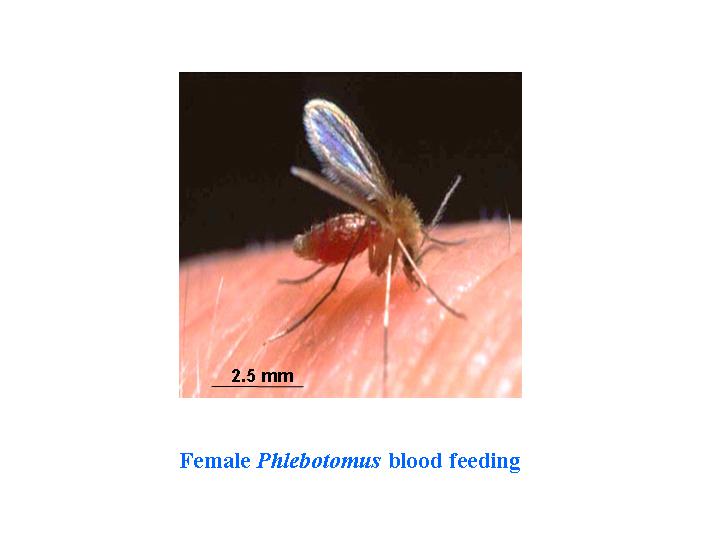 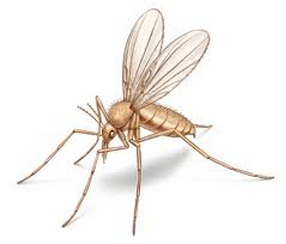 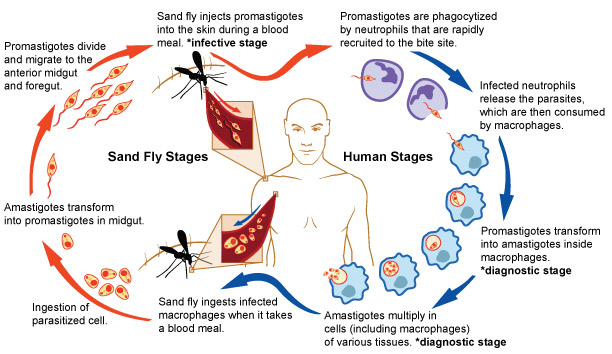 Sand fly
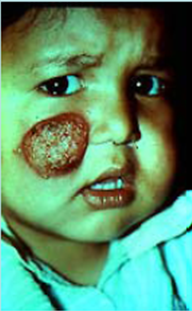 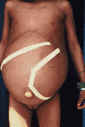 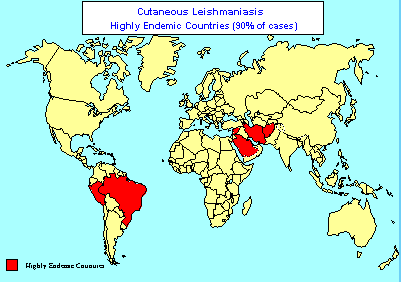 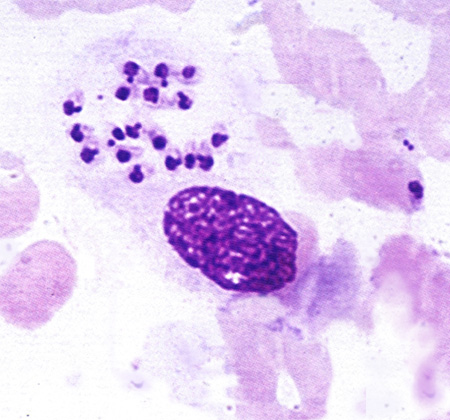 Leprosy
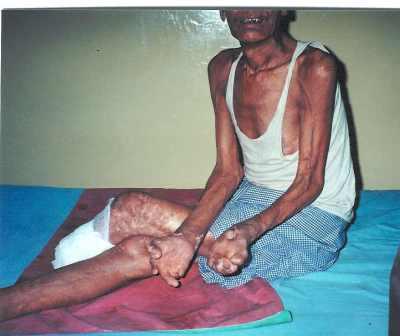 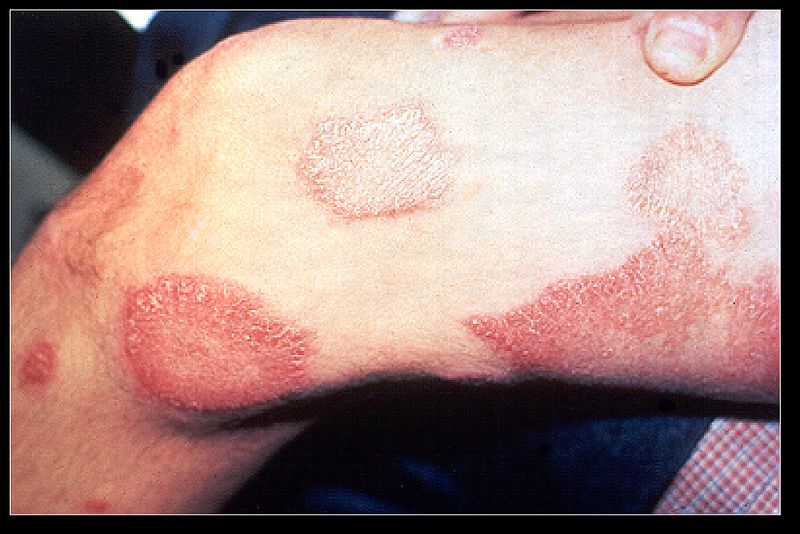 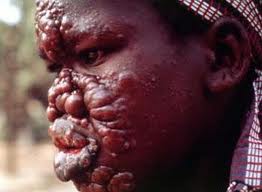 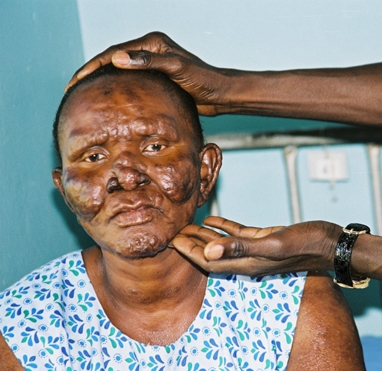 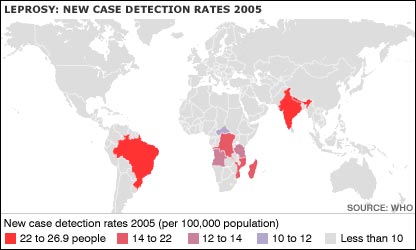 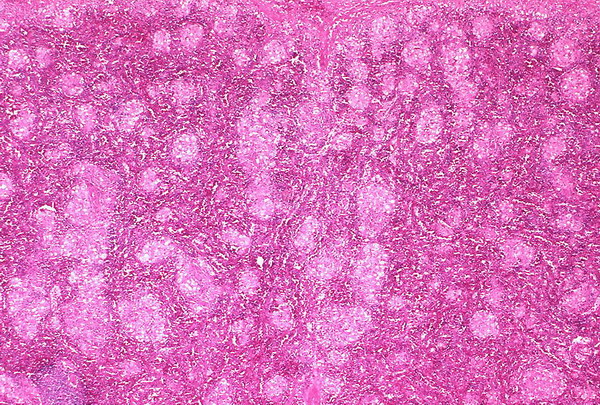 Leprosy
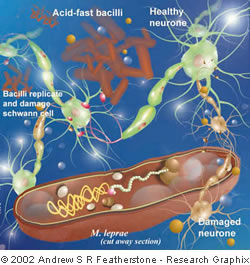 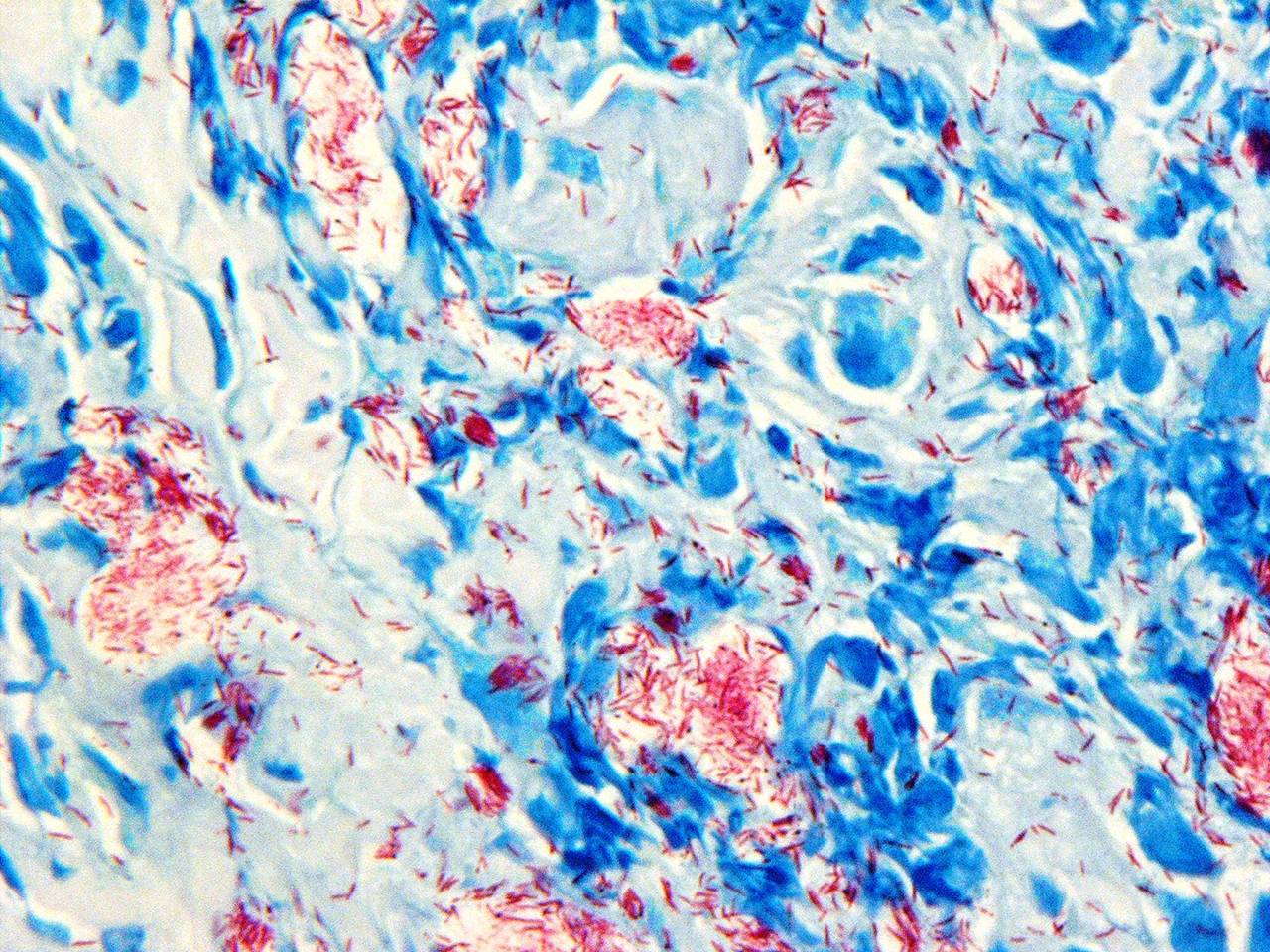 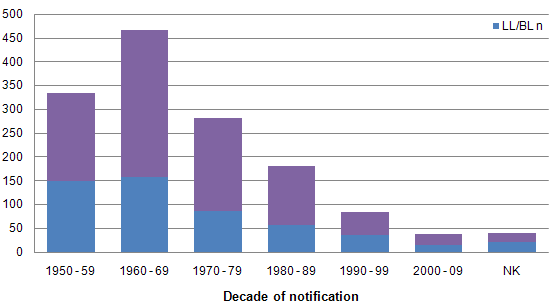 Granulomas can form under Four settings:
With persistent T-cell responses to certain microbes 
In some immune-mediated inflammatory diseases 
In response to relatively inert foreign bodies
In a disease of unknown etiology
Immune-mediated inflammatory diseases
E.g.  Crohn’s disease,
 is one type of inflammatory bowel disease and an important cause of granulomatous inflammation 
Immune reaction against intestinal bacteria or self antigens
Occasional noncaseating granulomas in the wall of the intestine, with dense chronic inflammatory infiltrate
Granulomas can form under Four settings:
With persistent T-cell responses to certain microbes 
In some immune-mediated inflammatory diseases 
In response to relatively inert foreign bodies
In a disease of unknown etiology
In response to relatively inert foreign bodies
Foreign body
Suture
Graft material
talc (associated with intravenous drug abuse)
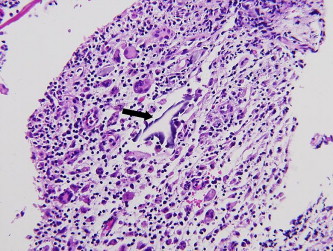 The foreign material can usually be identified in the center of the granuloma, by polarized light (appears refractile)
Talc (associated with intravenous drug abuse
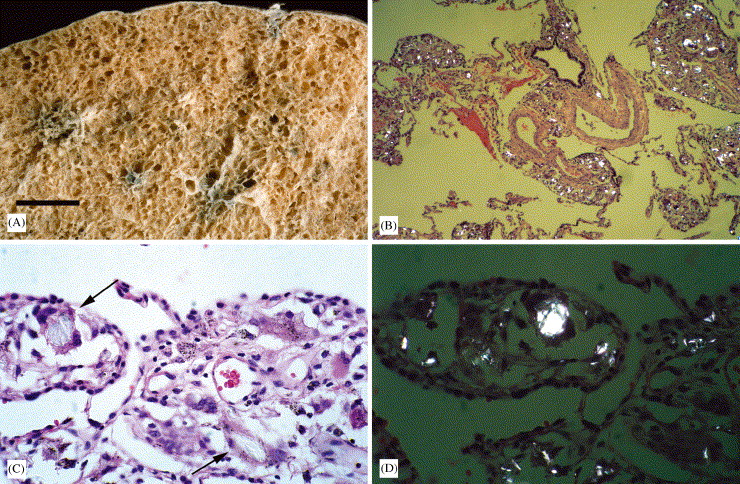 Granulomas can form under Four settings:
With persistent T-cell responses to certain microbes 
In some immune-mediated inflammatory diseases 
In response to relatively inert foreign bodies
In a disease of unknown etiology
In a disease of unknown etiology
E.g.  Sarcoidosis
Unknown etiology
Noncaseating granulomas with abundant activated macrophages
Sarcoidosis
Lymph node: Noncaseating granulomas
Cause: Unknown
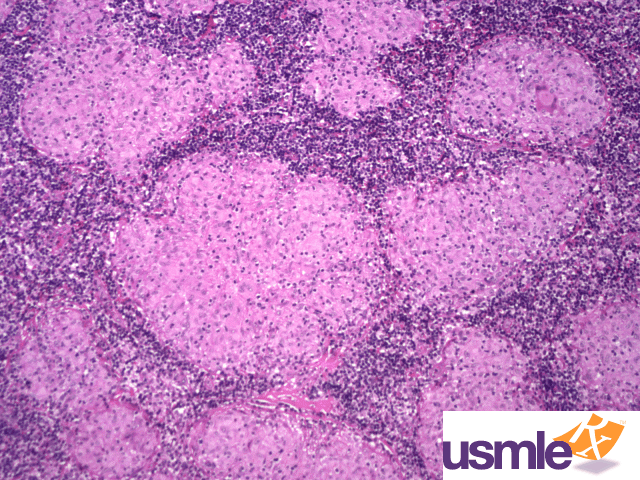 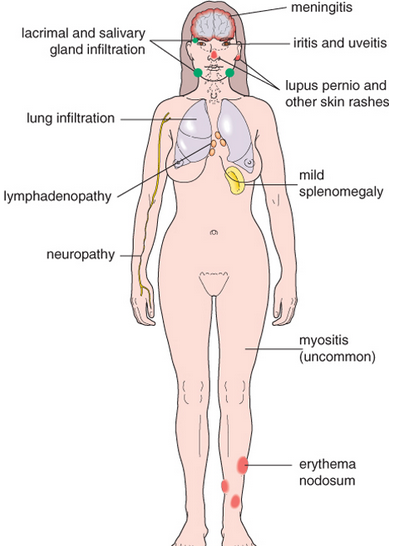 Lung: Noncaseating granulomas
Morphology of Granulomatous Inflammation
Langhans Giant Cell
Lymphocytic Rim
Epithelioid Macrophage
Caseous Necrosis
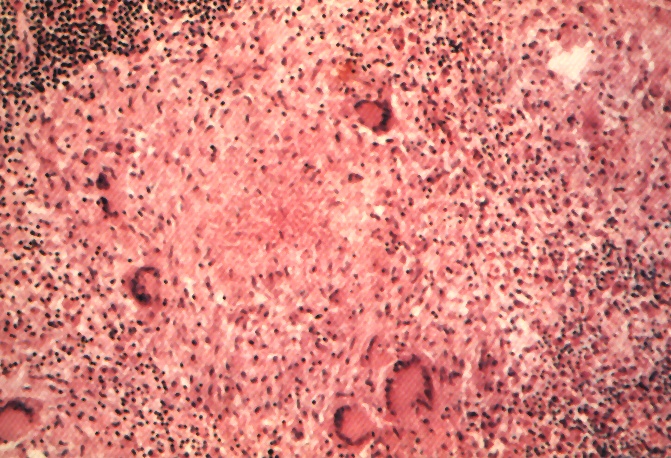 Granuloma
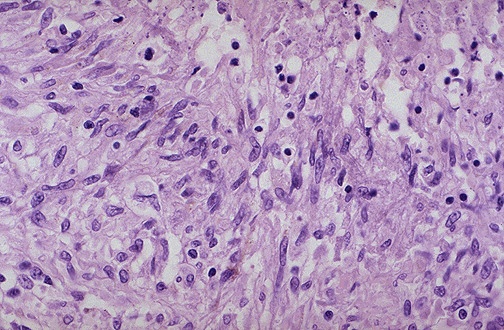 Outcome of granulomatous inflammation
If no Rx,
 continue tissue destruction and fibrosis
Spread of infection to other part in the body e.g. miliary TB
With adequate Rx, recovery with localized scar formation at site of necrosis
TAKE HOME MESSAGES:
Granulomatous inflammation is a distinctive pattern of chronic inflammation characterized by aggregates of activated macrophages that assume an epithelioid appearance.
Damaging stimuli which provoke a granulomatous inflammatory response include:
Microorganisms which are of low inherent pathogenicity but which excite an immune response.
Granulomata are produced in response to:
Bacterial infection
 parasitic infection: e.g. Schistosoma infection
Certain fungi cannot be dealt with adequately by neutrophils, and thus excite granulomatous reactions.
Non-living foreign material deposited in tissues, e.g. keratin from ruptured epidermal cyst.
Unknown factors, e.g. in the disease 'sarcoidosis' 
And immunologic reactions e.g.  Crohn's diseas